Infinitesimales
Hier wächst Ihr Wissen über das unendlich Kleine
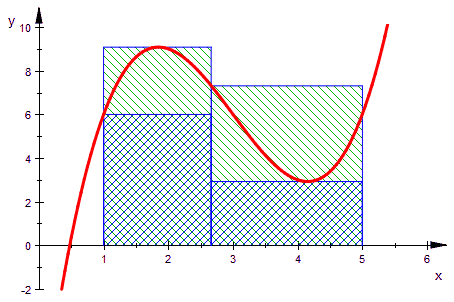 1
Prof. Dr. Dörte Haftendorn, Leuphana Universität Lüneburg, 2015 http://www.leuphana.de/matheomnibus
Der Modellierungskreislauf
Ein erfundenes Beispiel:
16 Uhr Unfall mit Fahrerflucht in Hann. Münden
Ein Zeuge glaubt einen Transporter mit reichlich  
Werbeschrift gesehen zu haben.
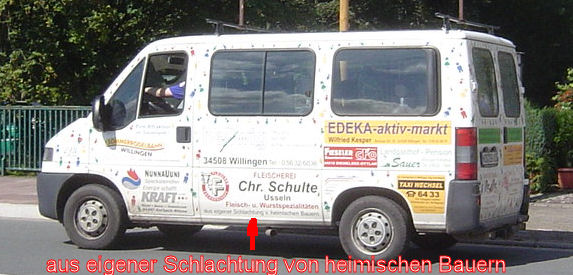 Der Besitzer behauptet er sei um 16 Uhr gar nicht in 
Hann.Münden gewesen.
2
Prof. Dr. Dörte Haftendorn, Leuphana Universität Lüneburg, 2015 http://www.leuphana.de/matheomnibus
Der Modellierungskreislauf
Um 15 Uhr war er nachweislich noch in Bodenwerder,
 80 km entfernt.
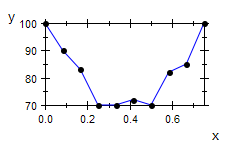 Reale Situation
Der Fahrtenschreiber zeigt:
Länge der gefahrenen Strecke ist gesucht.
3
Prof. Dr. Dörte Haftendorn, Leuphana Universität Lüneburg, 2015 http://www.leuphana.de/matheomnibus
Der Modellierungskreislauf
Um 15 Uhr war er nachweislich noch in Bodenwerder,
 80 km entfernt.
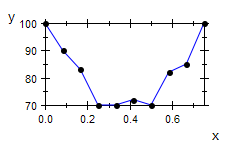 Reale Situation
Der Fahrtenschreiber zeigt:
Länge der gefahrenen Strecke ist gesucht.
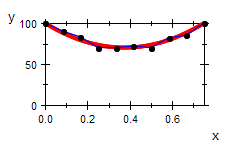 mathematisches Modell
Fläche unter der Modellkurve gesucht.
4
Prof. Dr. Dörte Haftendorn, Leuphana Universität Lüneburg, 2015 http://www.leuphana.de/matheomnibus
Der Modellierungskreislauf
Um 15 Uhr war er nachweislich noch in Bodenwerder,
 80 km entfernt.
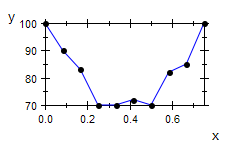 Reale Situation
Der Fahrtenschreiber zeigt:
Länge der gefahrenen Strecke ist gesucht.
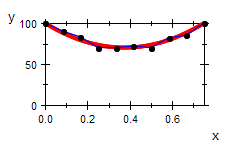 mathematisches Modell
Fläche unter der Modellkurve gesucht.
mathematische Lösungsidee
5
Prof. Dr. Dörte Haftendorn, Leuphana Universität Lüneburg, 2015 http://www.leuphana.de/matheomnibus
Der Modellierungskreislauf
Um 15 Uhr war er nachweislich noch in Bodenwerder,
 80 km entfernt.
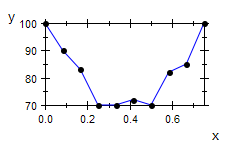 Reale Situation
Der Fahrtenschreiber zeigt:
Länge der gefahrenen Strecke ist gesucht.
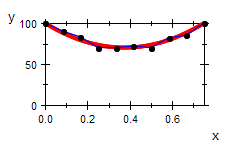 mathematisches Modell
Fläche unter der Modellkurve gesucht.
mathematische Lösungsidee
mathematische Antwort
6
Prof. Dr. Dörte Haftendorn, Leuphana Universität Lüneburg, 2015 http://www.leuphana.de/matheomnibus
Der Modellierungskreislauf
Um 15 Uhr war er nachweislich noch in Bodenwerder,
 80 km entfernt.
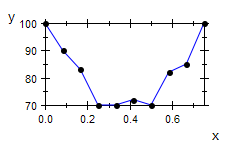 Reale Situation
Der Fahrtenschreiber zeigt:
Länge der gefahrenen Strecke ist gesucht.
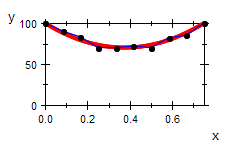 mathematisches Modell
Fläche unter der Modellkurve gesucht.
mathematische Lösungsidee
mathematische Antwort
7
Prof. Dr. Dörte Haftendorn, Leuphana Universität Lüneburg, 2015 http://www.leuphana.de/matheomnibus
Funktionen werden zum Werkzeug
Man erhält Antworten beim
Blick auf „das Ganze“ mit dem Integral
integer (lat.)= ganz
pane integrale (it.) = Vollkornbot
Funktionen beschreiben Zusammenhänge
Man erhält punktuelle Antworten mit dem Differential
8
Prof. Dr. Dörte Haftendorn, Leuphana Universität Lüneburg, 2015 http://www.leuphana.de/matheomnibus
Das Integral
Man erhält Antworten beim
Blick auf „das Ganze“ mit dem Integral
integer (lat.)= ganz
pane integrale (it.) = Vollkornbot
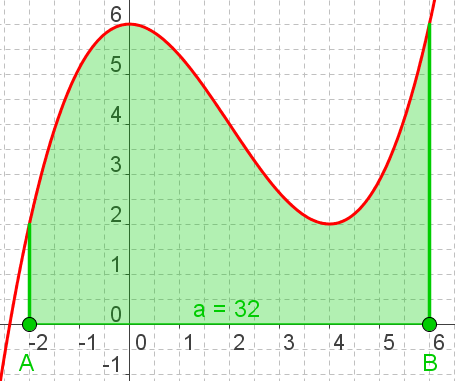 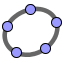 9
Prof. Dr. Dörte Haftendorn, Leuphana Universität Lüneburg, 2015 http://www.leuphana.de/matheomnibus
Das Riemannsche Integral
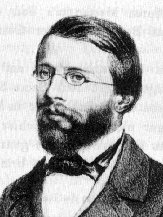 Bernhard Riemann
Abi 1846 
Johanneum Lüneburg
Originaltext aus „Gesammelte Werke“
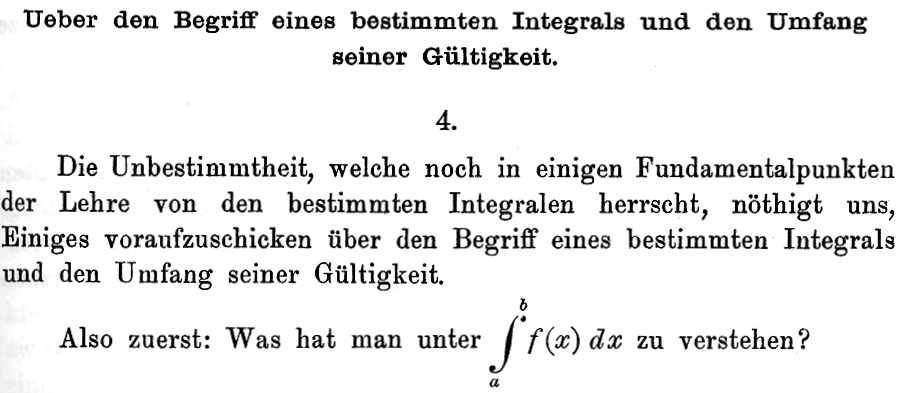 10
Prof. Dr. Dörte Haftendorn, Leuphana Universität Lüneburg, 2015 http://www.leuphana.de/matheomnibus
Riemannsches Integral
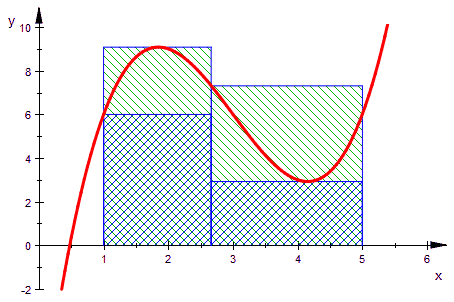 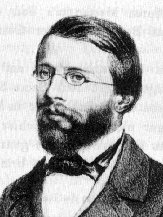 Bernhard Riemann
Abi 1846 
Johanneum Lüneburg
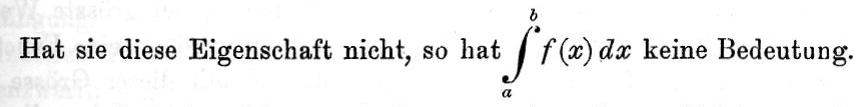 Originaltext aus „Gesammelte Werke“
, bei jeder Zerlegung denselben Grenzwert zu haben,
11
Prof. Dr. Dörte Haftendorn, Leuphana Universität Lüneburg, 2015 http://www.leuphana.de/matheomnibus
Das Integral als verallgemeinertes Produkt
variabel
konstant
Geschwindigkeit
Weg
Zeit
Integral für 3D-Flächen, Volumen, Schwerpunkt, Bilanzen....
12
Prof. Dr. Dörte Haftendorn, Leuphana Universität Lüneburg, 2015 http://www.leuphana.de/matheomnibus
Das Integral als verallgemeinertes Produkt
variabel
konstant
Geschwindigkeit
Weg
Zeit
konstant
Weg
Arbeit
Kraft
Integral für 3D-Flächen, Volumen, Schwerpunkt, Bilanzen....
13
Prof. Dr. Dörte Haftendorn, Leuphana Universität Lüneburg, 2015 http://www.leuphana.de/matheomnibus
Das Integral als verallgemeinertes Produkt
variabel
konstant
Geschwindigkeit
Weg
Zeit
konstant
Kraft
ArbeitEnergie
Weg
konstant
variabel
Spannung
Stromstärke
Widerstand
Integral für 3D-Flächen, Volumen, Schwerpunkt, Bilanzen....
14
Prof. Dr. Dörte Haftendorn, Leuphana Universität Lüneburg, 2015 http://www.leuphana.de/matheomnibus
Das Integral für den  verallgemeinerten Mittelwert
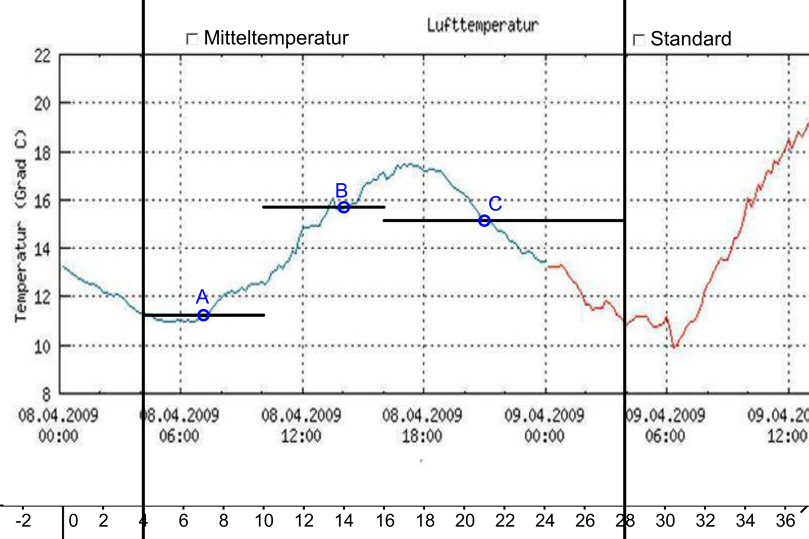 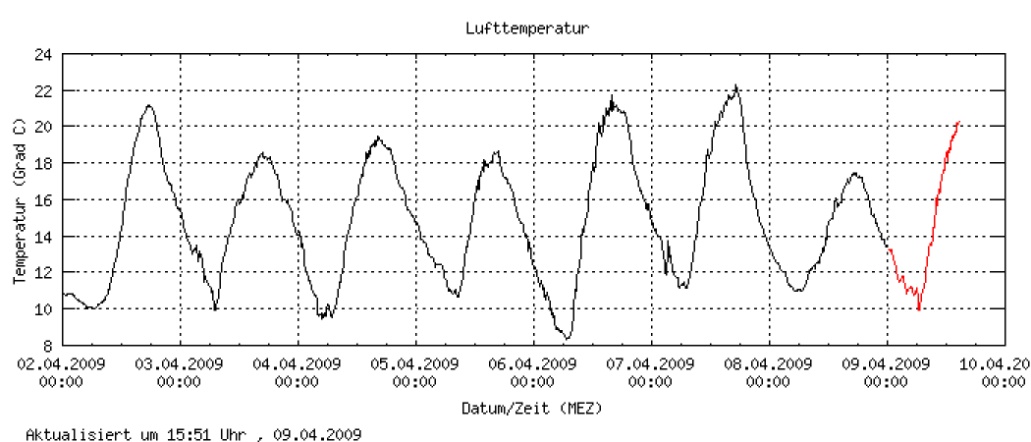 WetterTemperaturverlauf
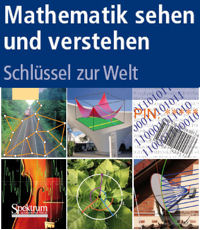 Integral für Mittelwert und Bilanzen....
15
Prof. Dr. Dörte Haftendorn, Leuphana Universität Lüneburg, 2015 http://www.leuphana.de/matheomnibus
Das Integral für den  verallgemeinerten Mittelwert
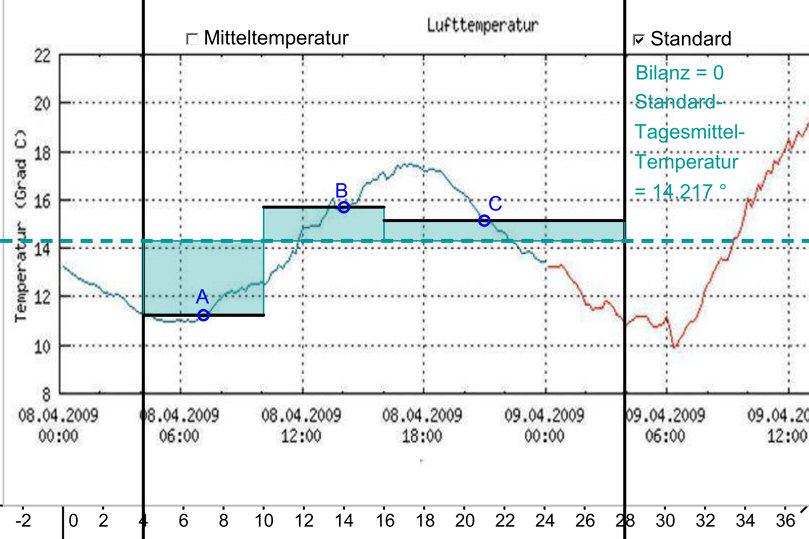 Ist die Modellierung der
Metereologen
nicht  viel zu grob?????
Flächenbilanz=0
Integral für Mittelwert und Bilanzen....
16
Prof. Dr. Dörte Haftendorn, Leuphana Universität Lüneburg, 2015 http://www.leuphana.de/matheomnibus
Das Integral für den  verallgemeinerten Mittelwert
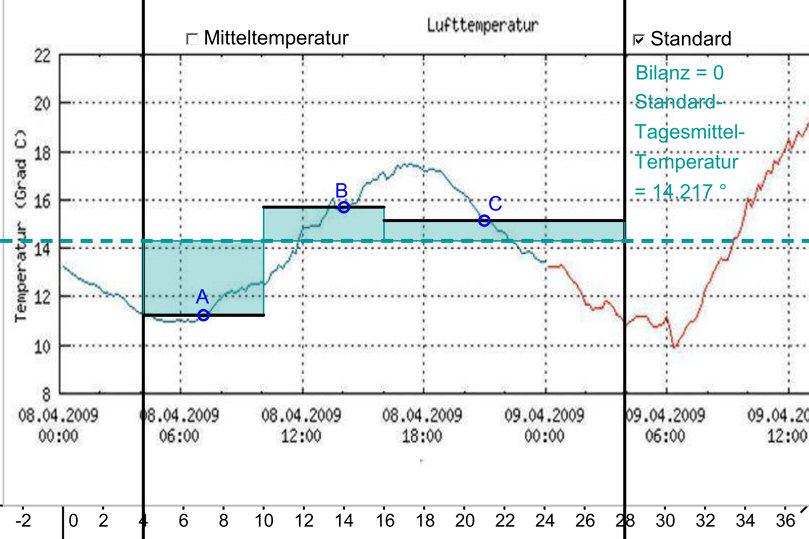 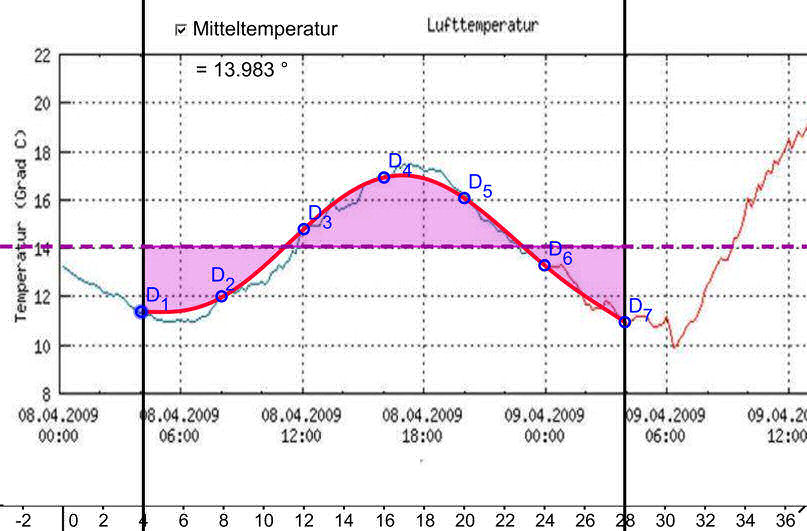 Flächenbilanz=0
Integral für Mittelwert und Bilanzen....
17
Prof. Dr. Dörte Haftendorn, Leuphana Universität Lüneburg, 2015 http://www.leuphana.de/matheomnibus
Das Integral für den  verallgemeinerten Mittelwert
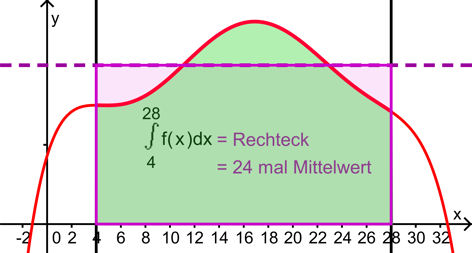 Mittelwert
der Funktionswerte
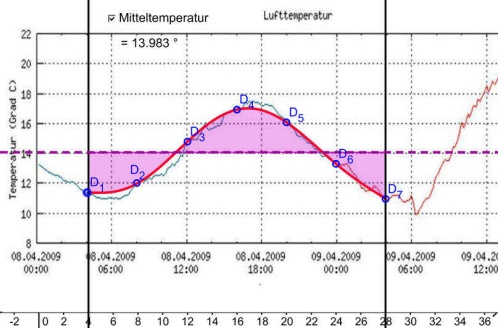 Integral für 3D-Flächen, Volumen, Schwerpunkt, Bilanzen....
18
Prof. Dr. Dörte Haftendorn, Leuphana Universität Lüneburg, 2015 http://www.leuphana.de/matheomnibus
Eigenschaften des Integrals
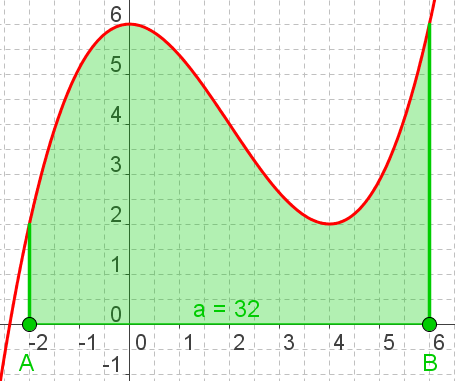 Intervall [A,B]
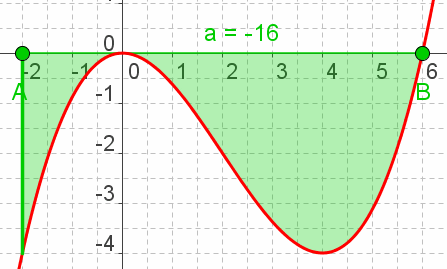 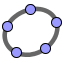 Sind die Werte von f im ganzen Intervall negativ,dann ist auch das Integral negativ.
19
Prof. Dr. Dörte Haftendorn, Leuphana Universität Lüneburg, 2015 http://www.leuphana.de/matheomnibus
Eigenschaften des Integrals
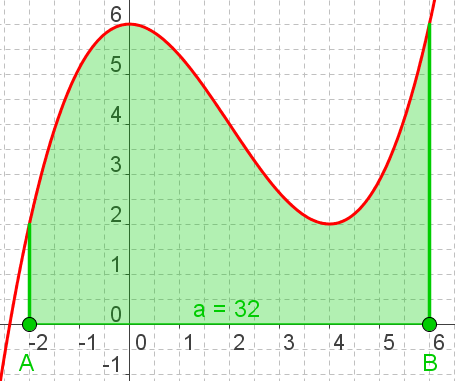 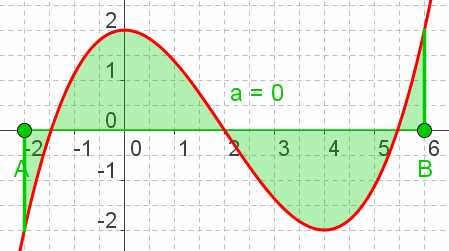 Intervall [A,B]
Das Integral ist eine Flächenbilanz mit negativen und positiven Flächen.
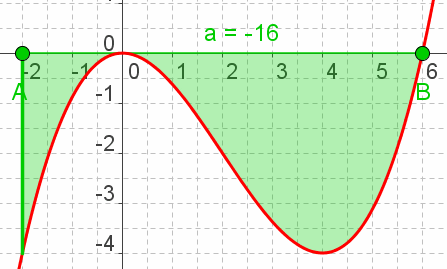 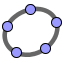 Sind die Werte von f im ganzen Intervall negativ,dann ist auch das Integral negativ.
20
Prof. Dr. Dörte Haftendorn, Leuphana Universität Lüneburg, 2015 http://www.leuphana.de/matheomnibus
Eigenschaften des Integrals
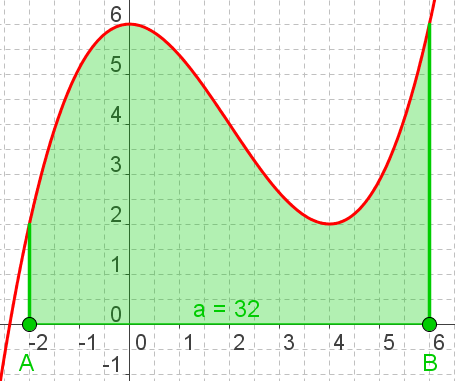 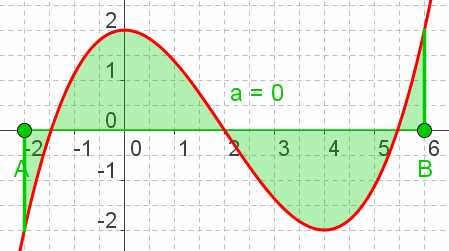 Intervall [A,B]
Das Integral ist eine Flächenbilanz mit negativen und positiven Flächen.
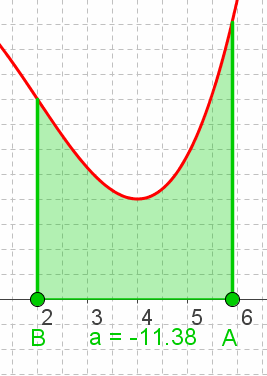 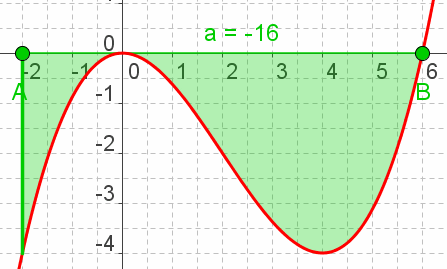 Beim Vertauschen der Grenzenändert sich das Vorzeichendes Integrals
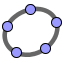 Sind die Werte von f im ganzen Intervall negativ,dann ist auch das Integral negativ.
21
Prof. Dr. Dörte Haftendorn, Leuphana Universität Lüneburg, 2015 http://www.leuphana.de/matheomnibus
Übungen zum Integral
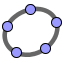 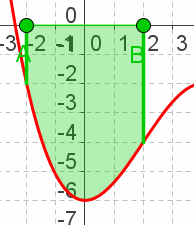 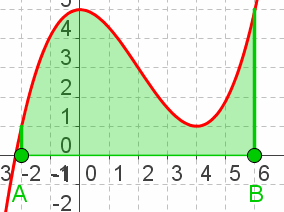 mögliche Werte
Intervall [A,B]
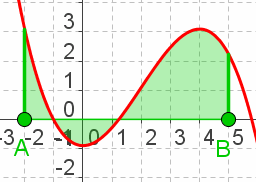 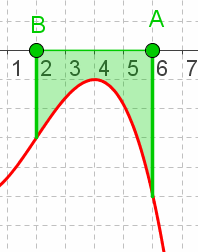 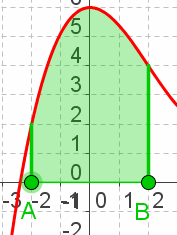 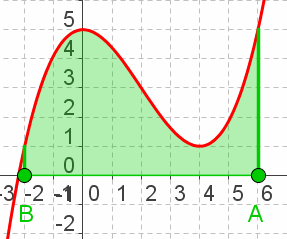 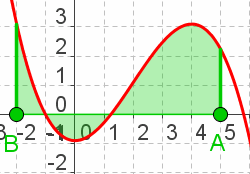 22
Prof. Dr. Dörte Haftendorn, Leuphana Universität Lüneburg, 2015 http://www.leuphana.de/matheomnibus
Übungen zum Integral
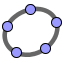 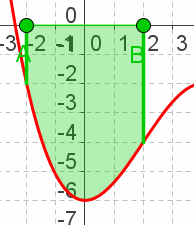 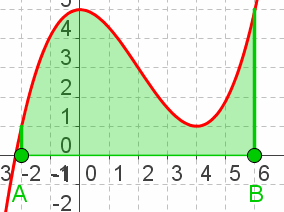 mögliche Werte
Intervall [A,B]
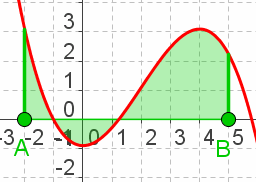 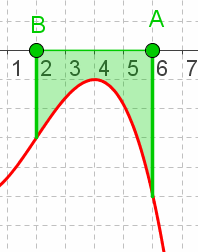 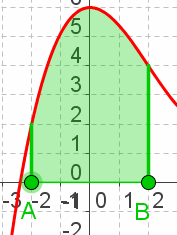 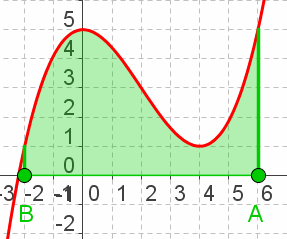 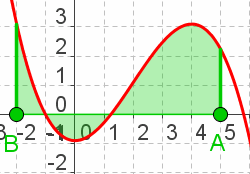 23
Prof. Dr. Dörte Haftendorn, Leuphana Universität Lüneburg, 2015 http://www.leuphana.de/matheomnibus
Die Integralfunktion
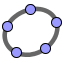 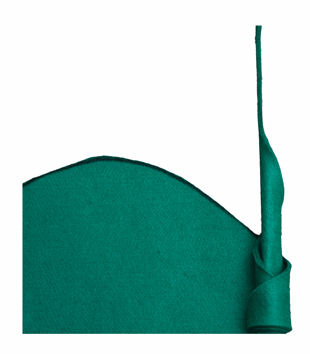 „Teppich-Abroll-Funktion“
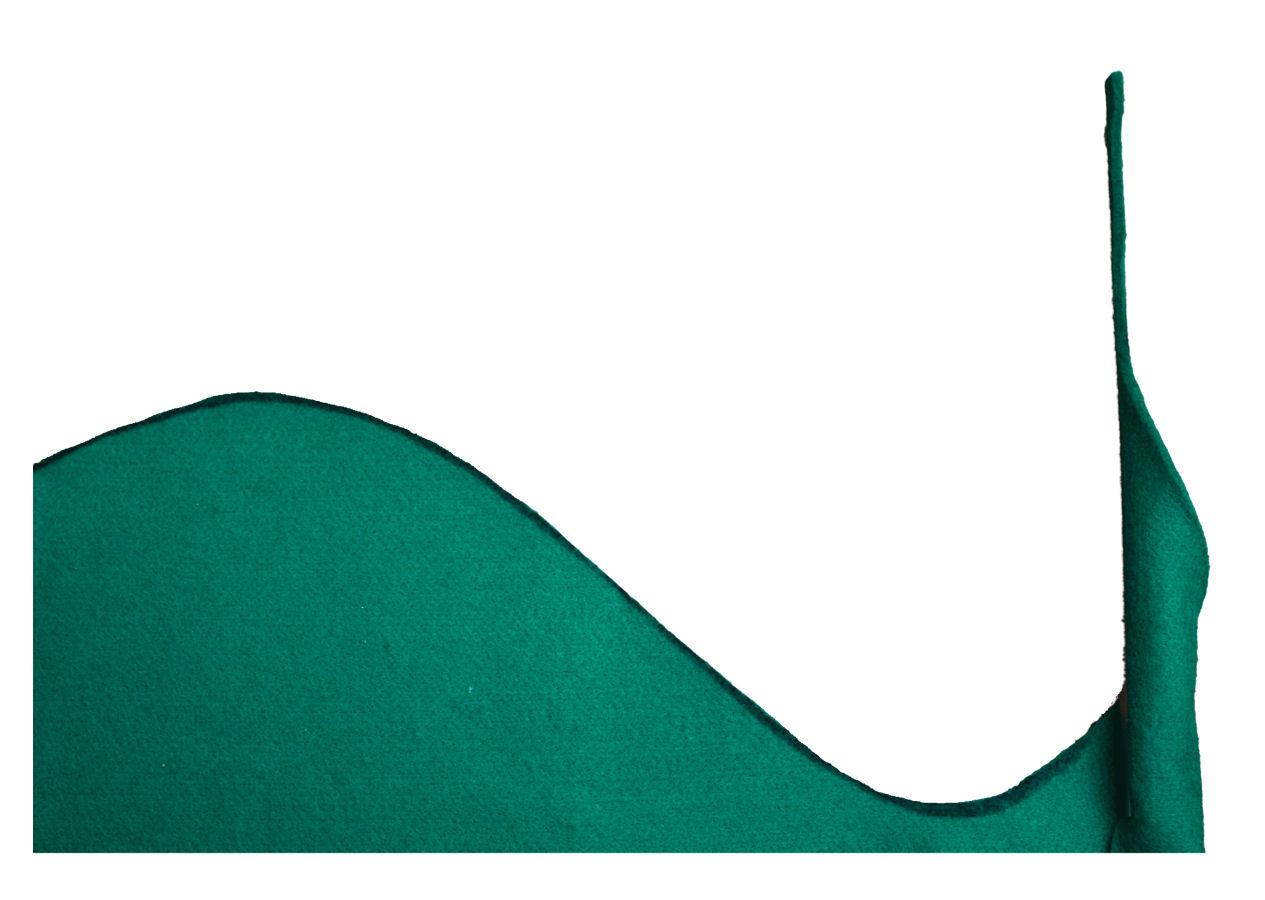 a
a
x
x
24
Prof. Dr. Dörte Haftendorn, Leuphana Universität Lüneburg, 2015 http://www.leuphana.de/matheomnibus
Die Integralfunktion
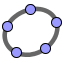 „Teppich-Abroll-Funktion“
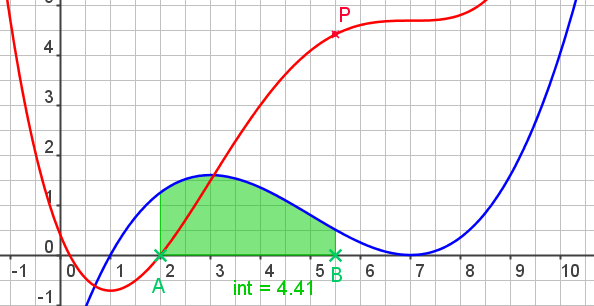 Ordinate von P zeigt die abgerollte Fläche an.
25
Prof. Dr. Dörte Haftendorn, Leuphana Universität Lüneburg, 2015 http://www.leuphana.de/matheomnibus
Die Integralfunktion
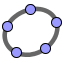 Der Zuwachs der Integralfunktionhängt nur vom Zuwachs der Fläche ab.Also sind die verschiedenenIntegralfunktionen an jederStelle x gleich steil.
(x ist hier die Stelle von B)
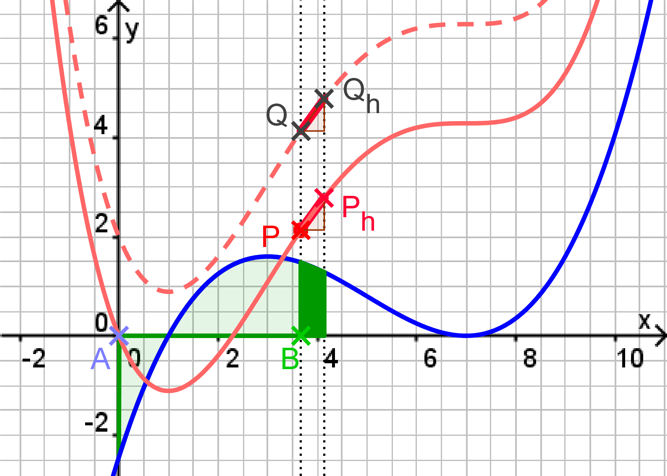 26
Prof. Dr. Dörte Haftendorn, Leuphana Universität Lüneburg, 2015 http://www.leuphana.de/matheomnibus
Die Integralfunktion
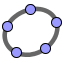 Alle Integralfunktionen
haben dieselbe Form.
An den Extremstellen
von F hat f eine Nullstelle.
An der Sattelstelle von F 
hat f eine Berühr-Nullstelle.
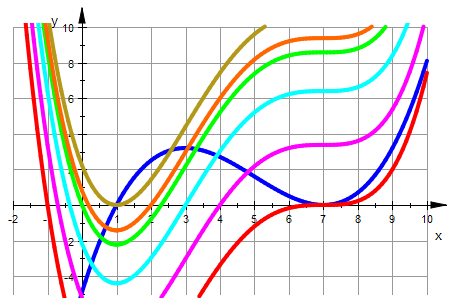 Wo F eine Wendestelle hat, hat f eine Extremstelle.
27
Prof. Dr. Dörte Haftendorn, Leuphana Universität Lüneburg, 2015 http://www.leuphana.de/matheomnibus
Nochmal die Teppichabrollfunktion
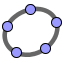 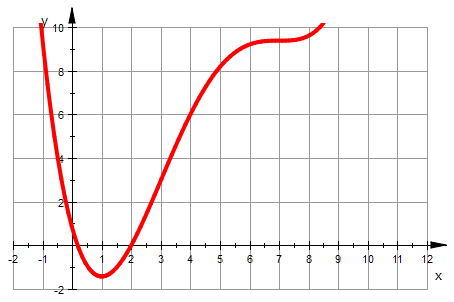 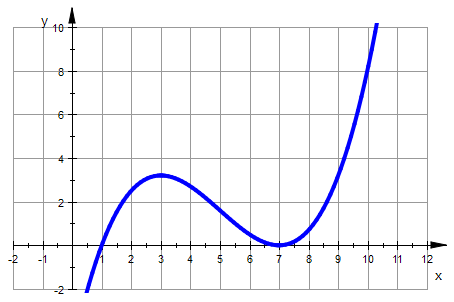 28
Prof. Dr. Dörte Haftendorn, Leuphana Universität Lüneburg, 2015 http://www.leuphana.de/matheomnibus
die Intergralfunktion F von f =„Teppichabrollfunktion“
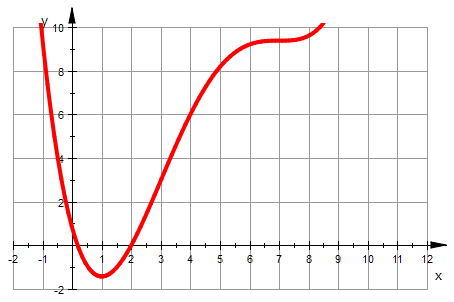 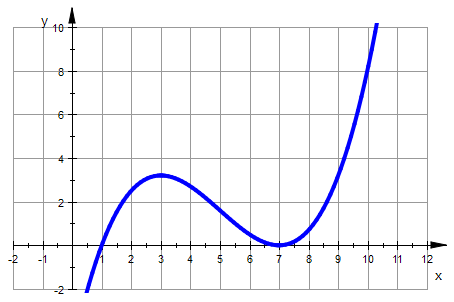 29
Prof. Dr. Dörte Haftendorn, Leuphana Universität Lüneburg, 2015 http://www.leuphana.de/matheomnibus
Hauptsatz der Differential-und Integralrechnung
d. h. Alle Integralfunktionen  F zu f mit beliebigem Start 
haben ihr f auch als Ableitung. Sie heißen daher auch 
„Stammfunktionen“ von f,
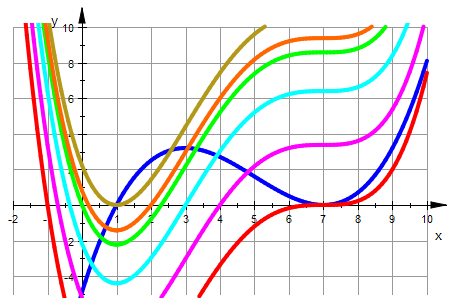 sie unterscheiden sich nur um eine 
additive Konstante c. Man schreibt:
30
Prof. Dr. Dörte Haftendorn, Leuphana Universität Lüneburg, 2015 http://www.leuphana.de/matheomnibus
Optimierung als Ziel
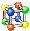 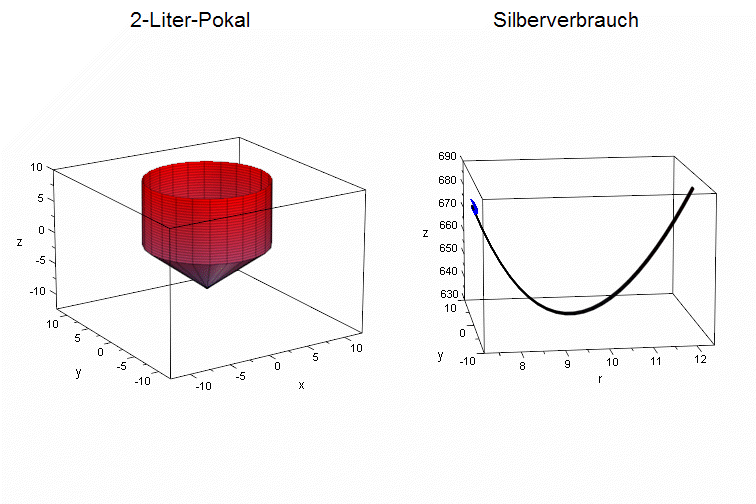 31
Prof. Dr. Dörte Haftendorn, Leuphana Universität Lüneburg, 2013 http://www.leuphana.de/matheomnibus
Optimierung als Ziel
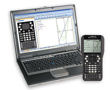 Wirtschaftsfunktionen
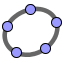 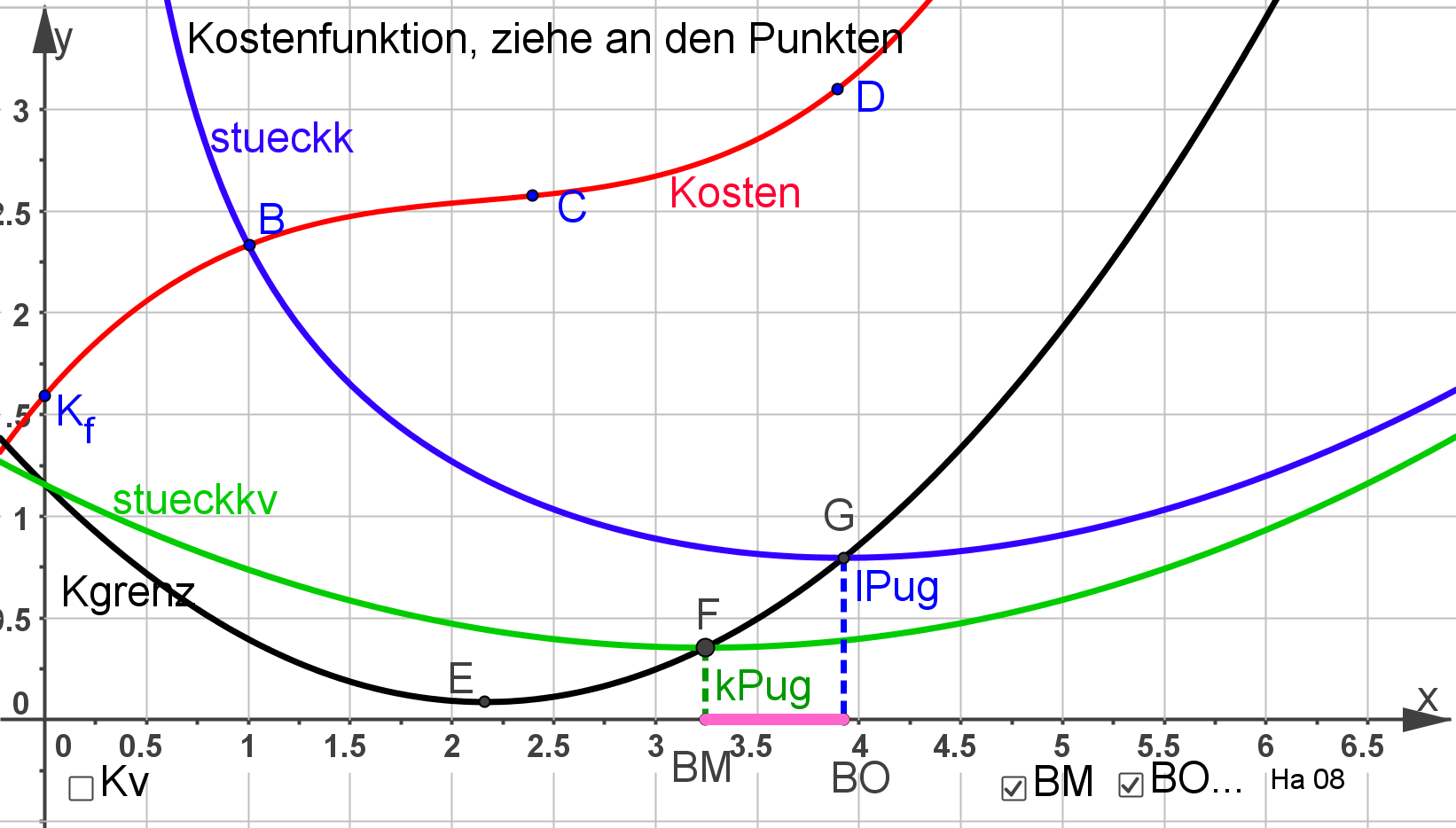 32
Prof. Dr. Dörte Haftendorn, Leuphana Universität Lüneburg, 2013 http://www.leuphana.de/matheomnibus
Wasser in der Mühle
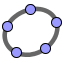 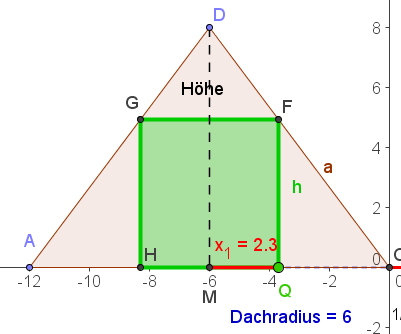 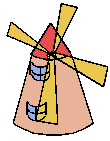 Im kegelförmigen Dach einer Mühle soll ein zylindrischerWasserbehälter mit möglichst großem Volumen eingebautwerden.
33
Prof. Dr. Dörte Haftendorn, Leuphana Universität Lüneburg, 2013 http://www.leuphana.de/matheomnibus
Wasser in der Mühle
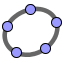 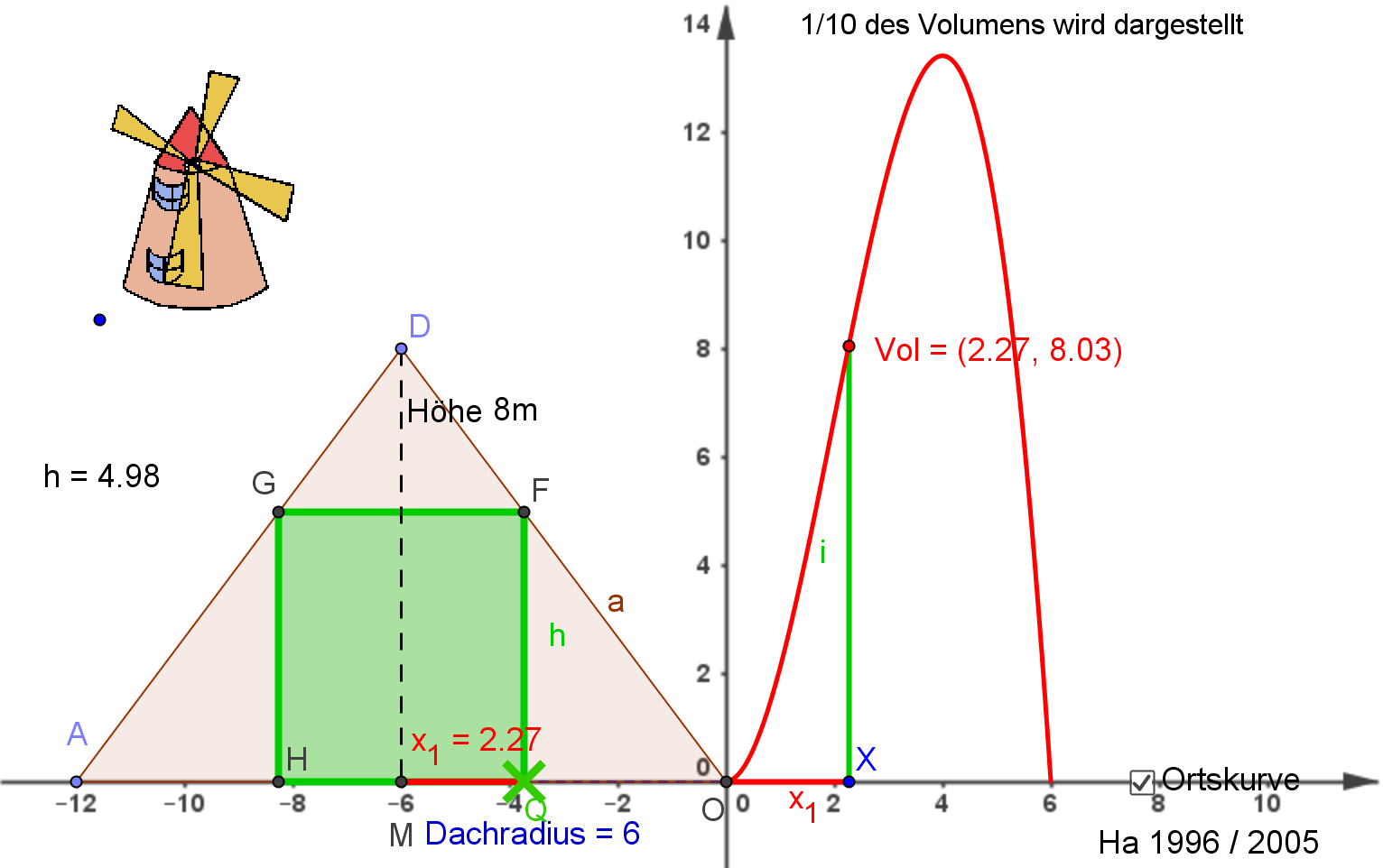 Ein  Zylinder mit4 m Radius istoptimal
Prof. Dr. Dörte Haftendorn, Leuphana Universität Lüneburg, 2013 http://www.leuphana.de/matheomnibus
Funktionen Optimum 3 D
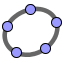 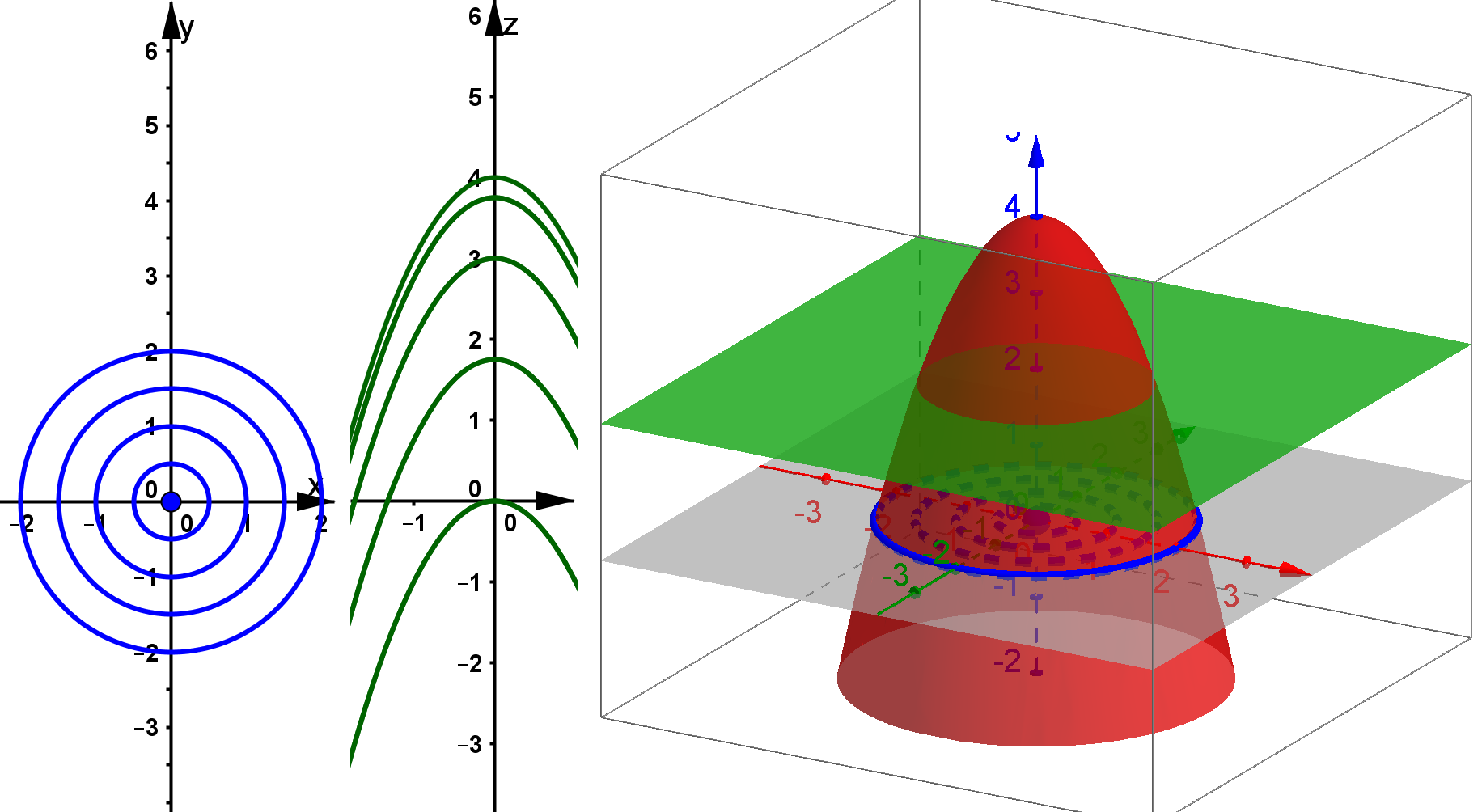 35
Prof. Dr. Dörte Haftendorn, Leuphana Universität Lüneburg, 2013 http://www.leuphana.de/matheomnibus